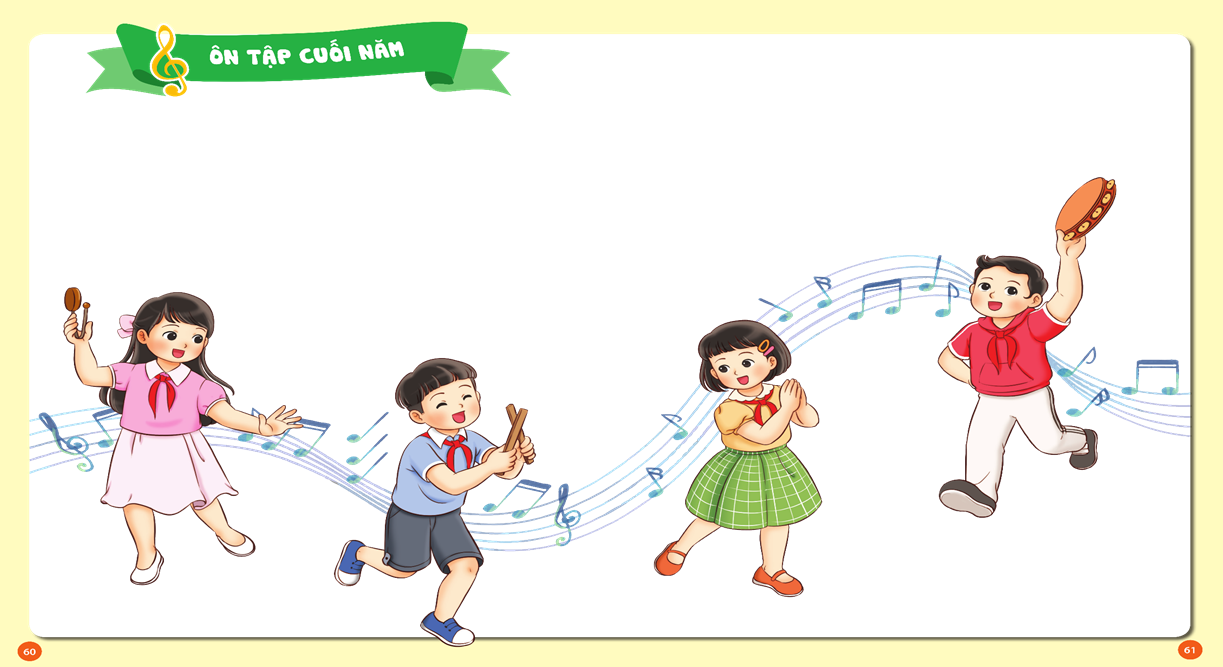 Chuẩn bị đồ dùng học tập
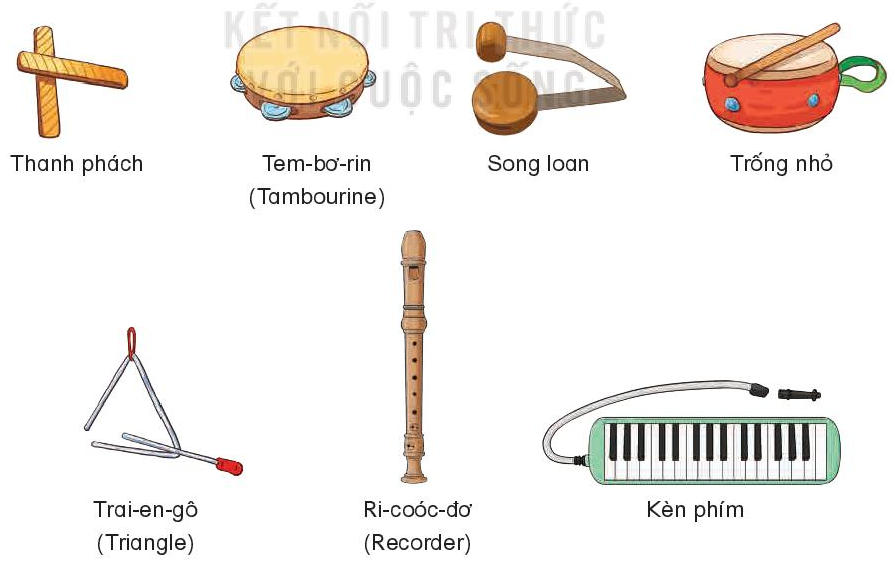 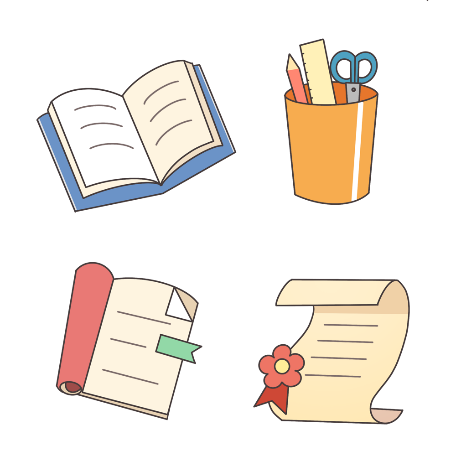 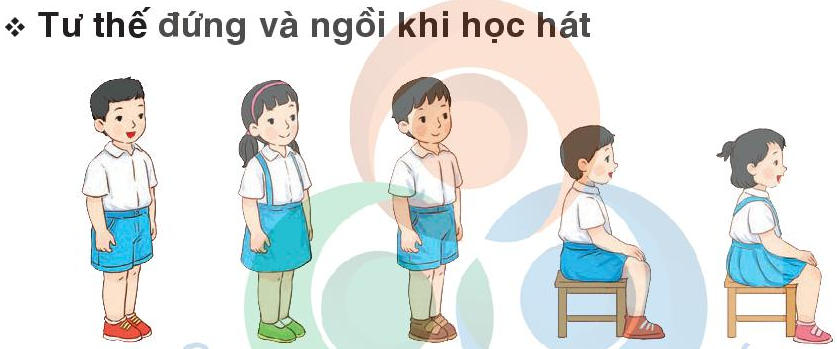 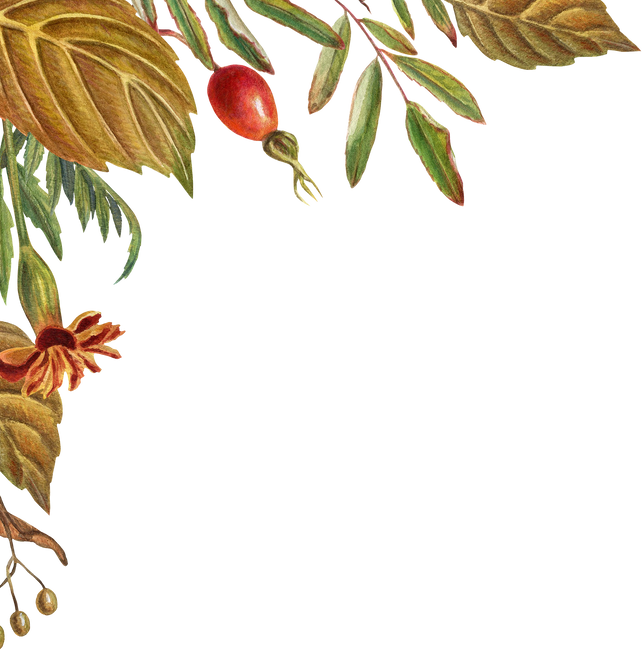 PHÒNG GIÁO DỤC VÀ ĐÀO TẠO HUYỆN ĐỨC TRỌNG
TRƯỜNG TH&THCS TRẦN QUỐC TOẢN
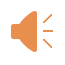 CHÀO MỪNG THẦY CÔ VỀ DỰ GIỜ THĂM LỚP
MÔN NGHỆ THUẬT 
NỘI DUNG: ÂM NHẠC LỚP: 4
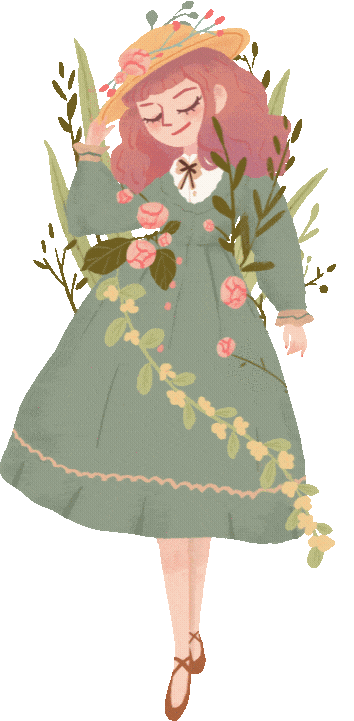 Giáo viên: Đàm Thị Hiên
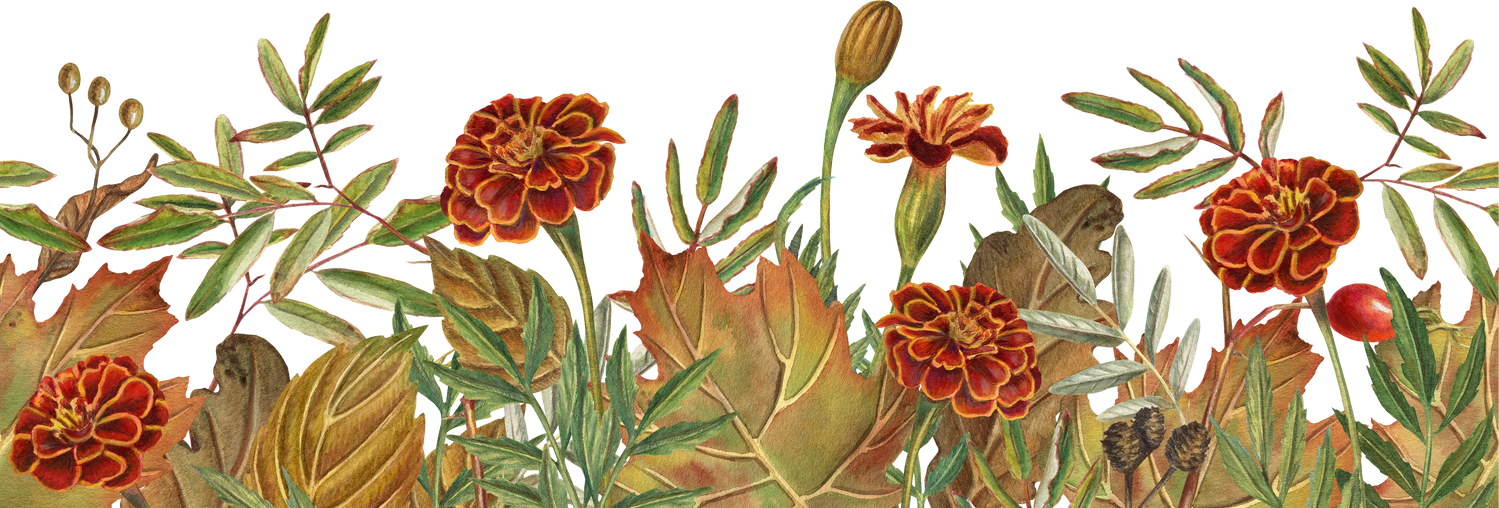 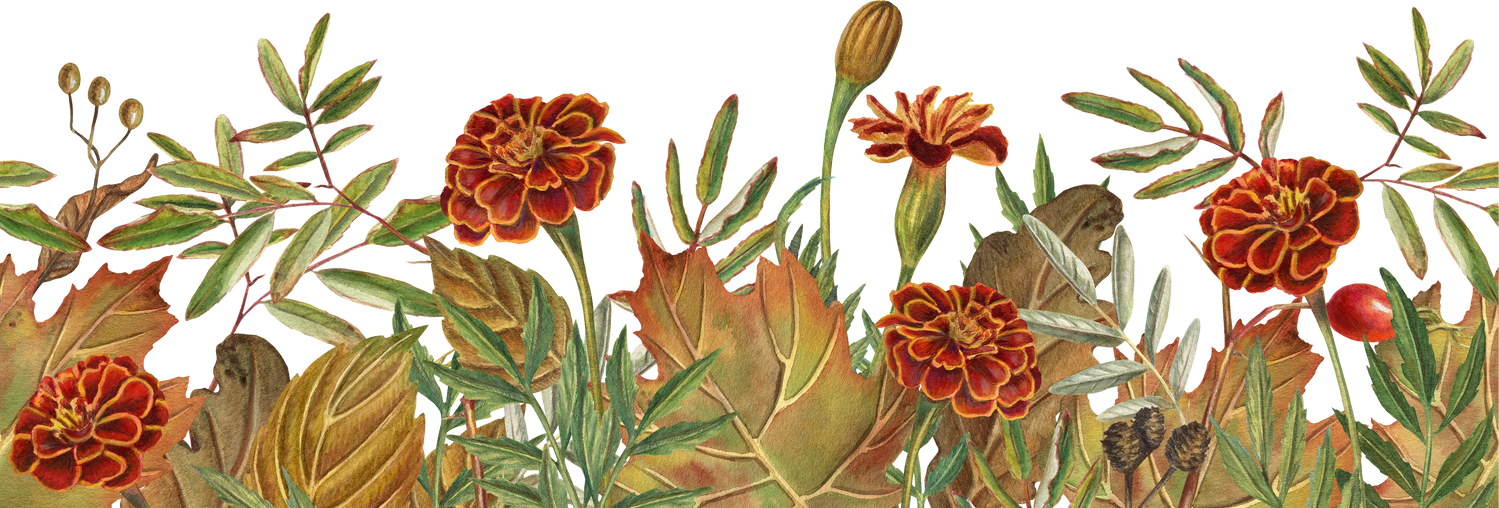 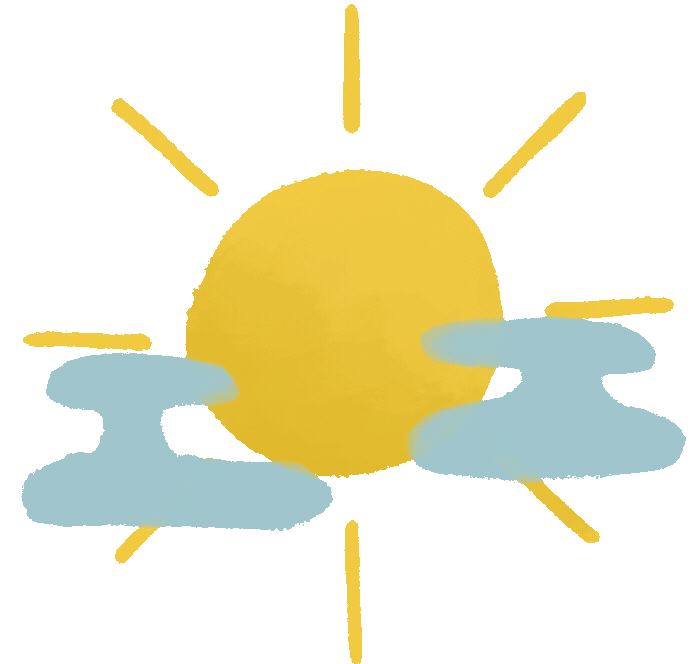 KHỞI ĐỘNG
TIẾT TẤU VUI NHỘN
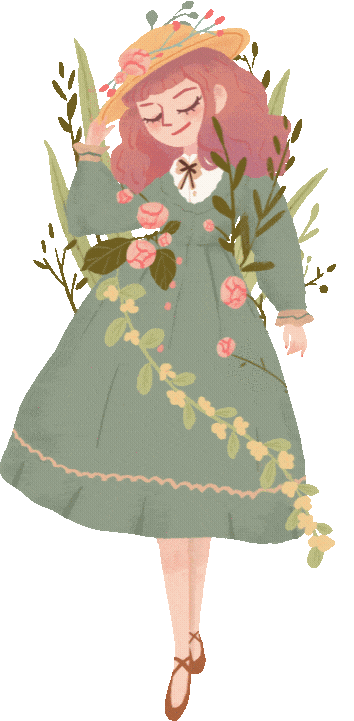 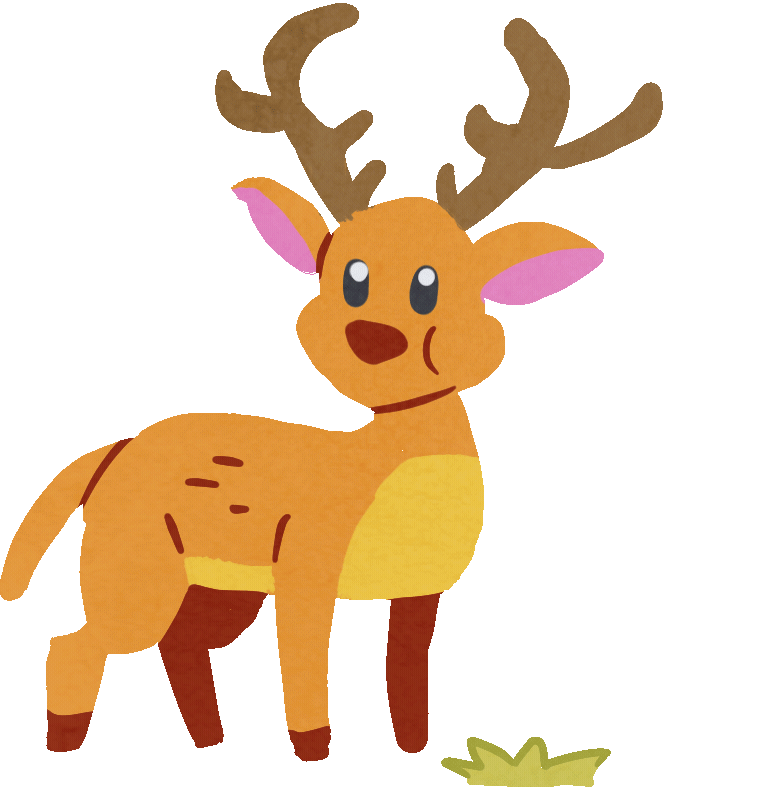 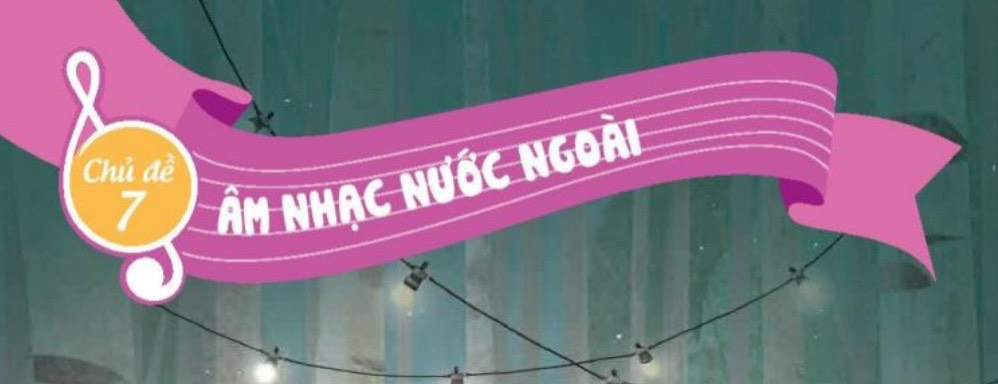 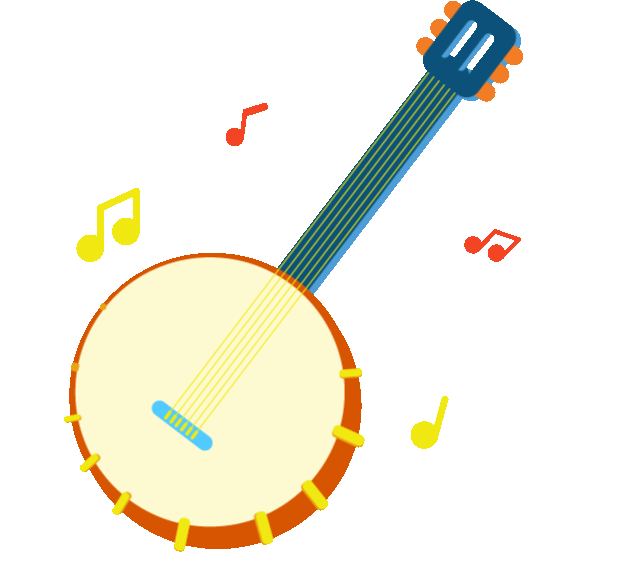 Thư Tư ngày 20 tháng 03 năm 2024
Âm nhạc
Lý thuyết âm nhạc : Ôn tập
       Đọc nhạc Bài số 4
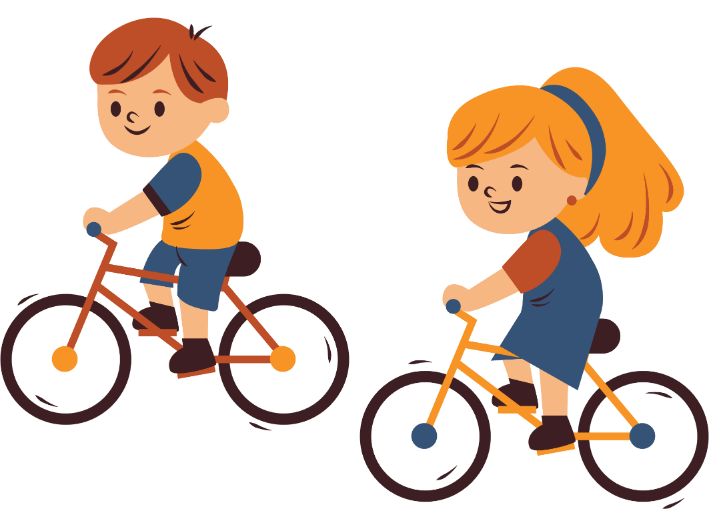 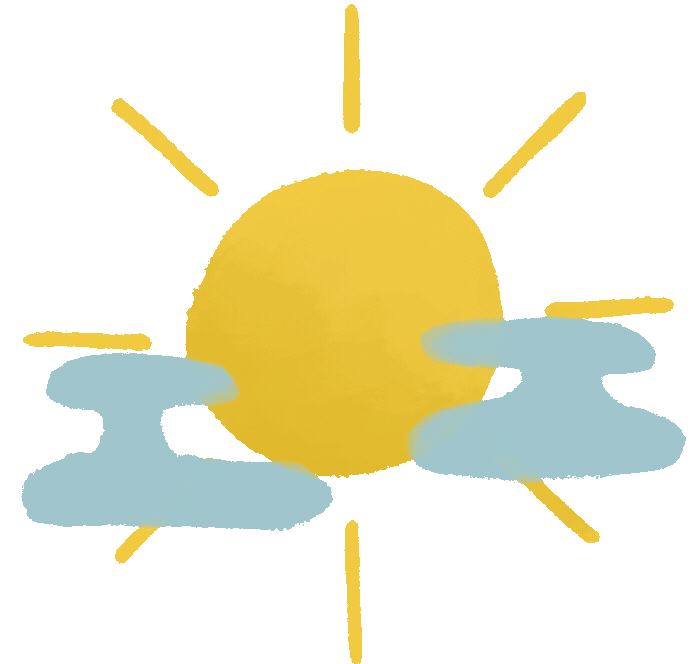 NỘI DUNG 1: ÔN TẬP
LÍ THUYẾT ÂM NHẠC
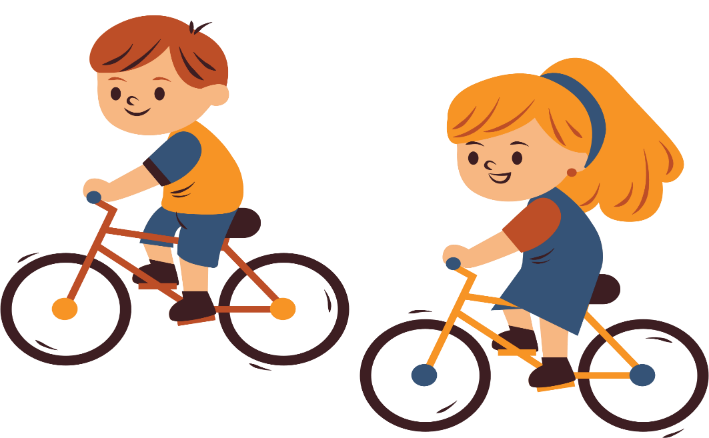 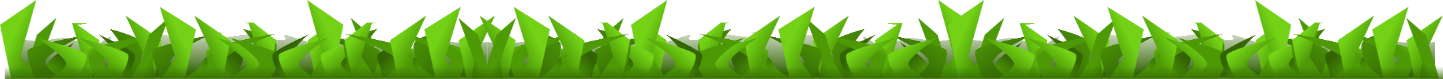 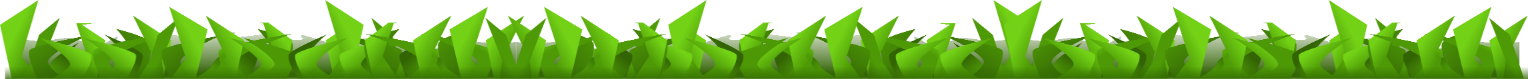 Trò chơi: Vòng tròn kì diệu
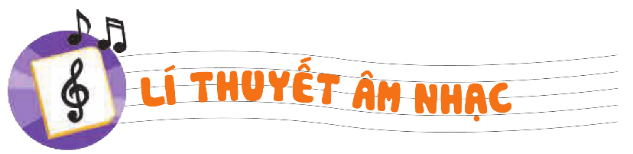 Trả lời câu hỏi và mở ô chữ
Vận dụng - Trải nghiệm
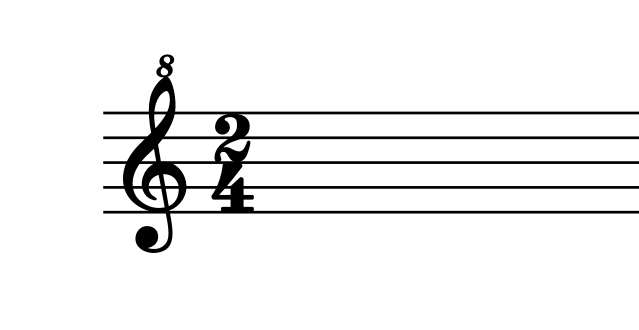 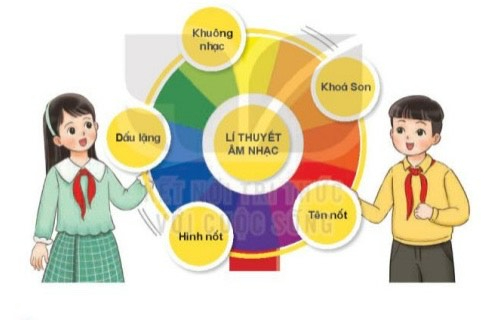 1
2
- 5 dòng kẻ ngang song song cách đều nhau gọi là gì?
5
6
3
4
Khuông nhạc
Trò chơi: Vòng tròn kì diệu
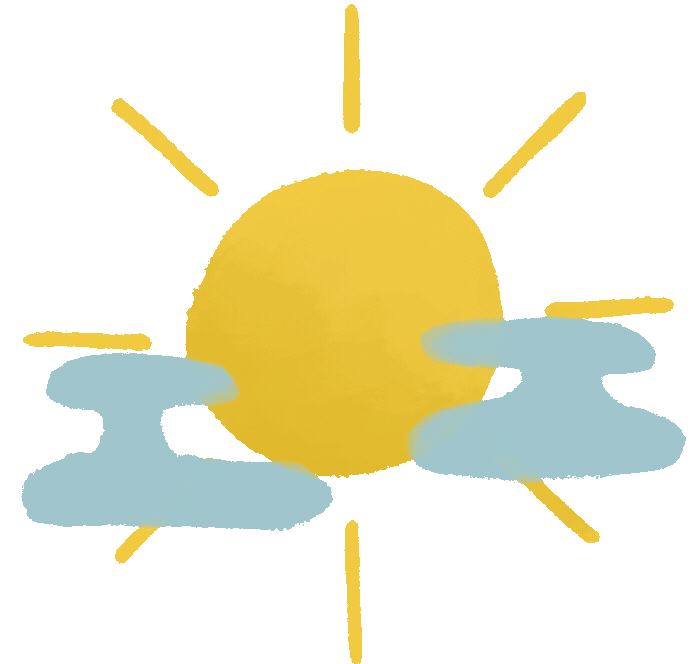 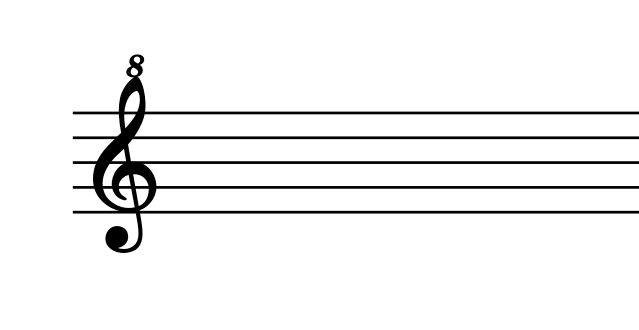 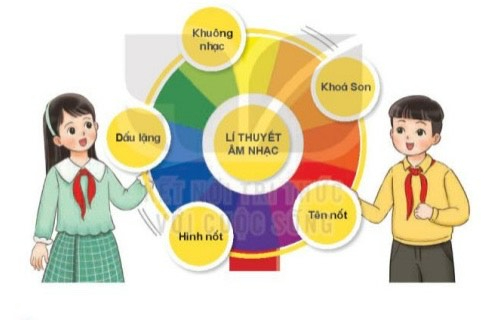 2
Kí hiệu đặt ở đầu khuông nhạc để xác định tên những nốt nhạc trên khuông gọi là gì?
5
6
3
4
Khóa son
Trò chơi: Vòng tròn kì diệu
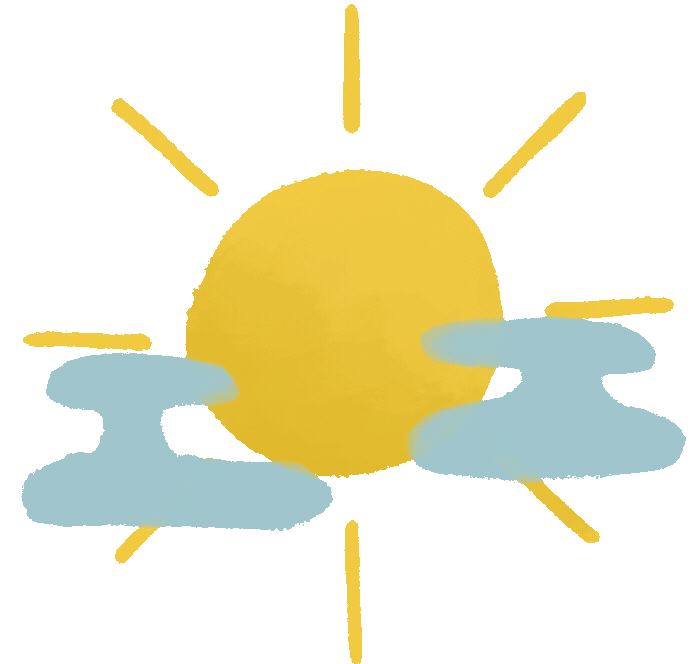 Để ghi lại độ cao thấp của âm thanh người ta dùng?
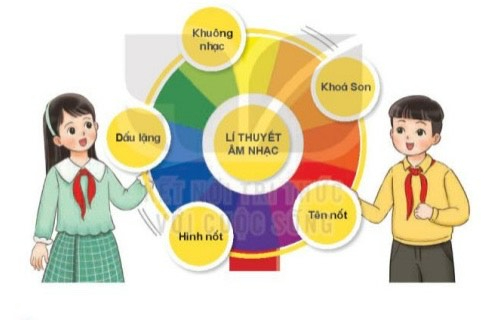 Nốt nhạc
5
6
3
4
Trò chơi: Vòng tròn kì diệu
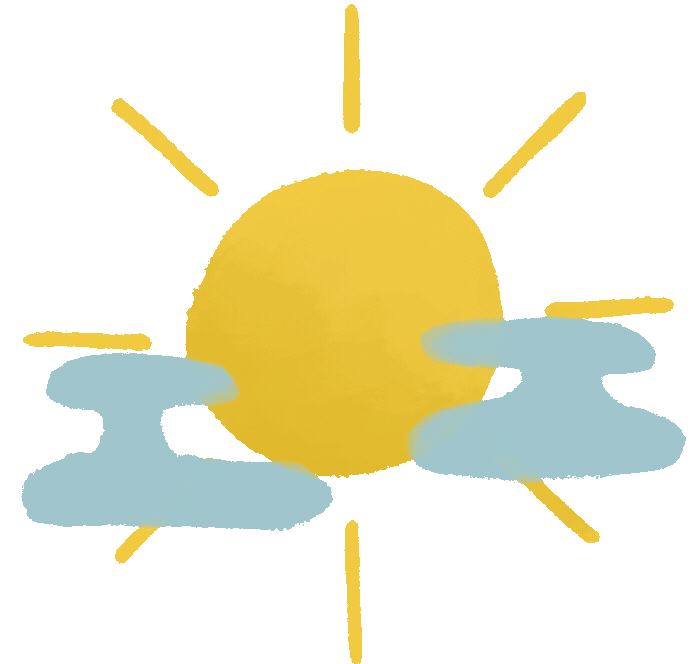 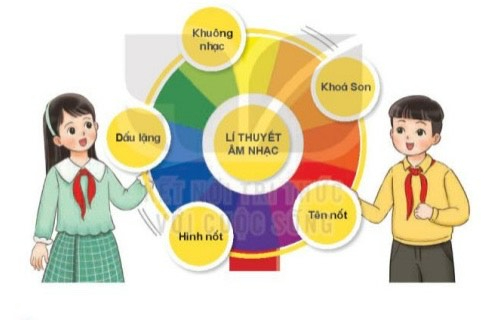 Kí hiệu để thể hiện độ ngân, dài ngắn khác nhau của âm thanh là:
5
6
Hình nốt
4
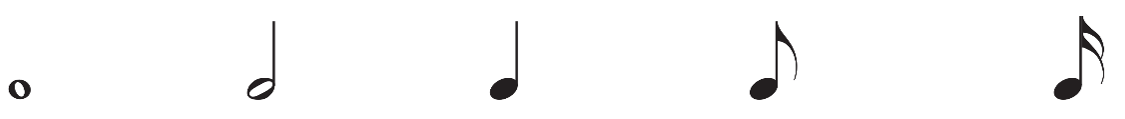 Trò chơi: Vòng tròn kì diệu
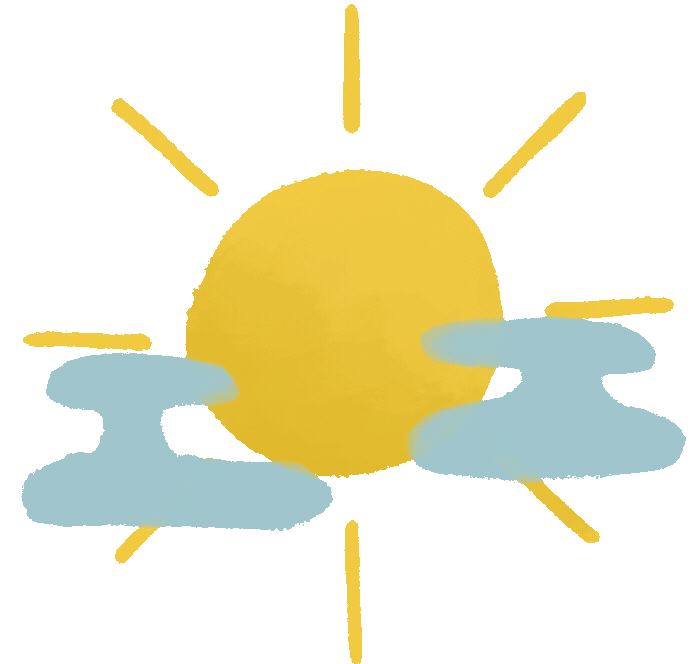 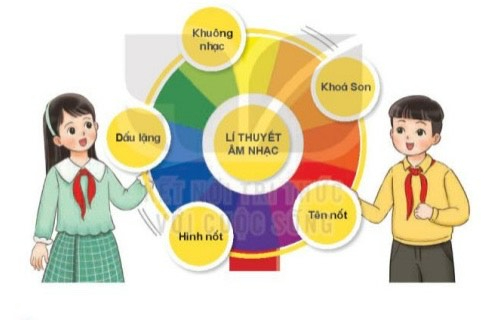 Được sử dụng nhằm thể hiện một khoảng thời gian dừng nghỉ trong tác phẩm gọi là gì?
5
6
Dấu lặng
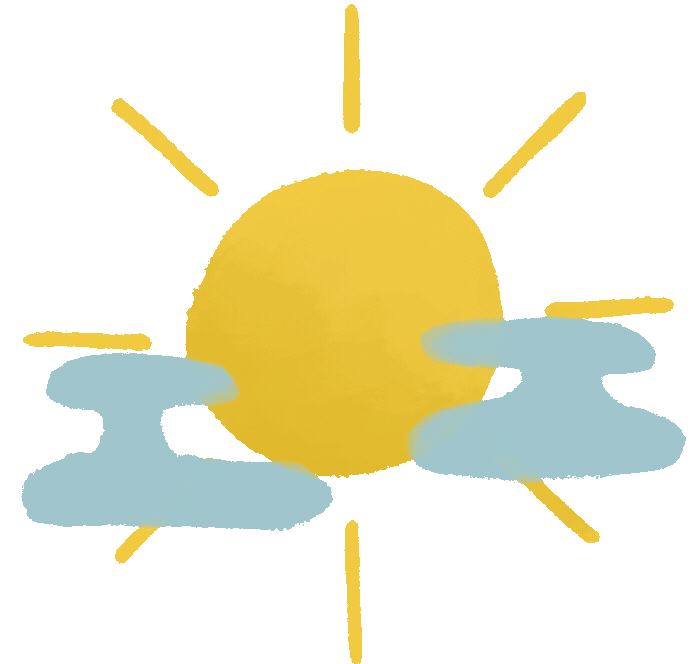 NỘI DUNG 2: ĐỌC NHẠC
BÀI SỐ 4
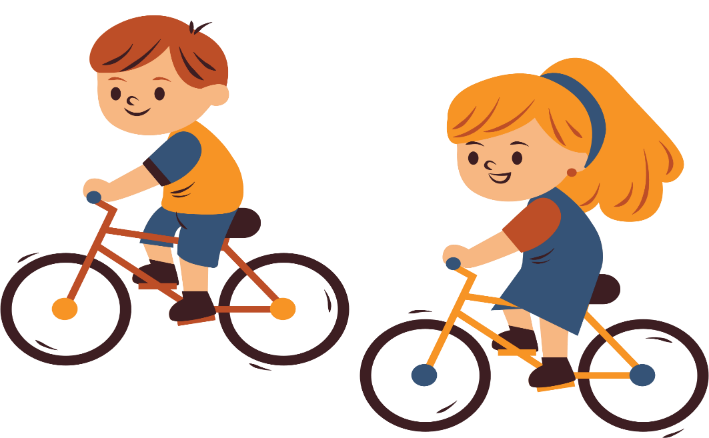 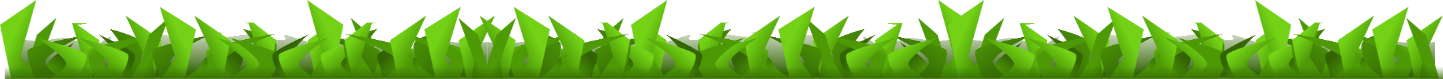 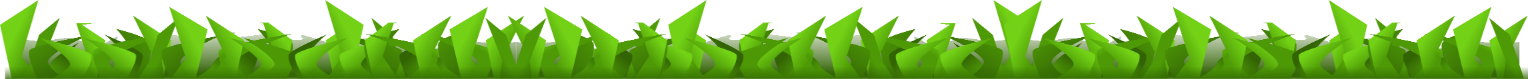 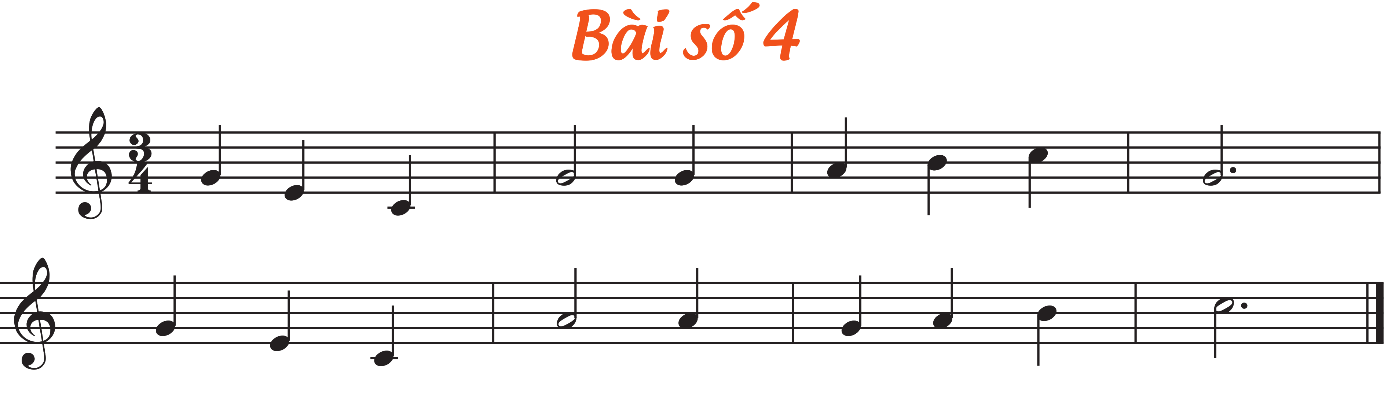 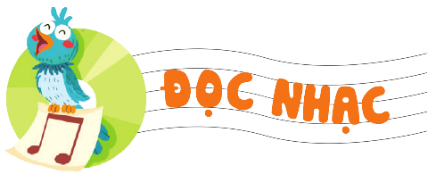 Khám phá
1
2
? Hình nốt nhạc, tên nốt nhạc
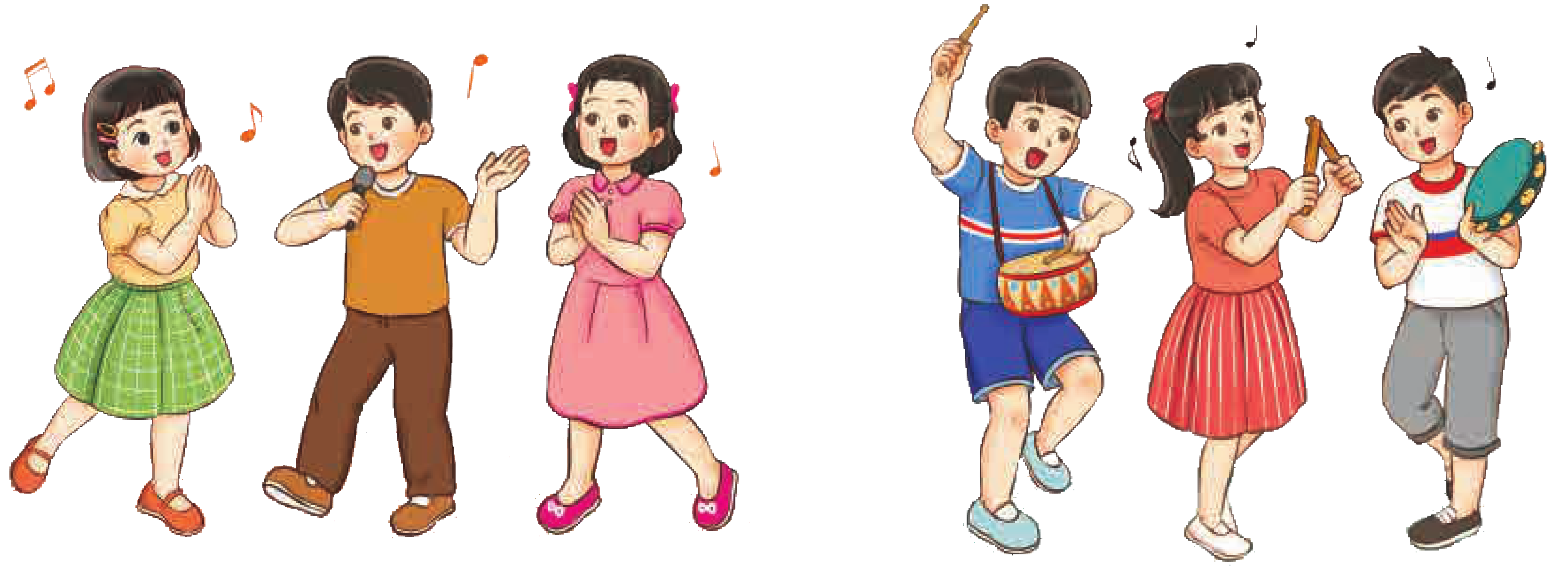 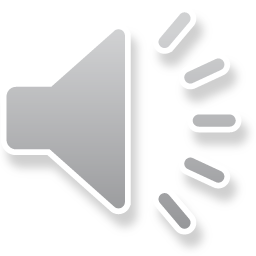 Đọc cao độ theo kí hiệu bàn tay
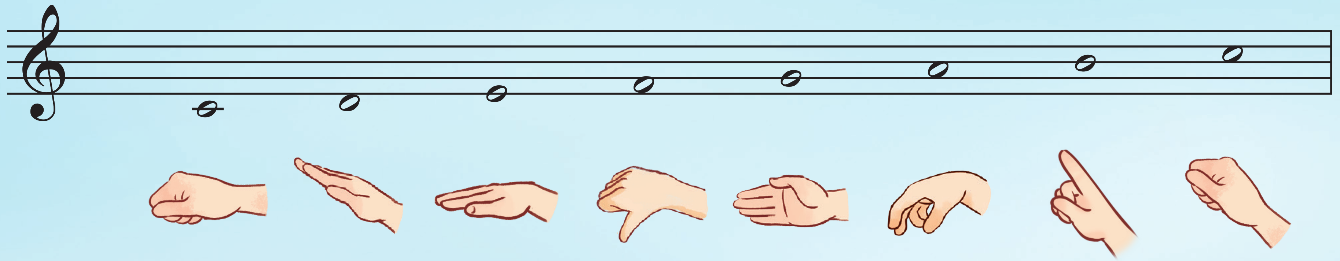 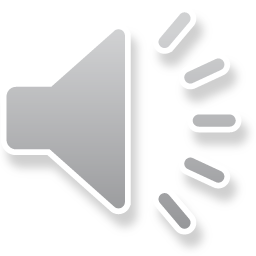 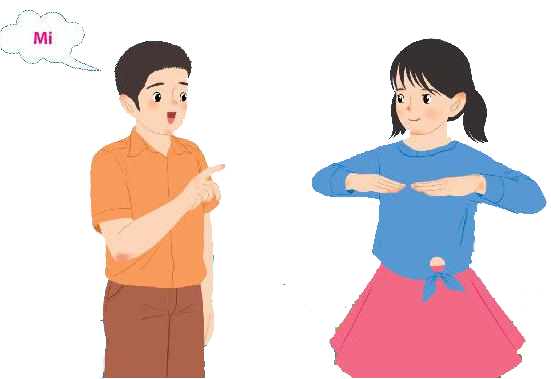 Hình nốt trắng chấm dôi
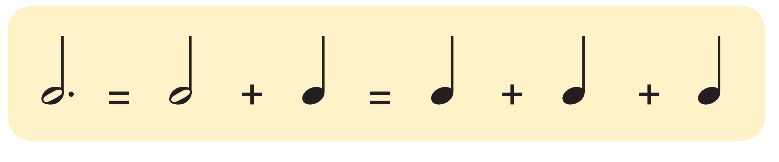 Nốt trắng chấm dôi được ngân dài như thế nào?
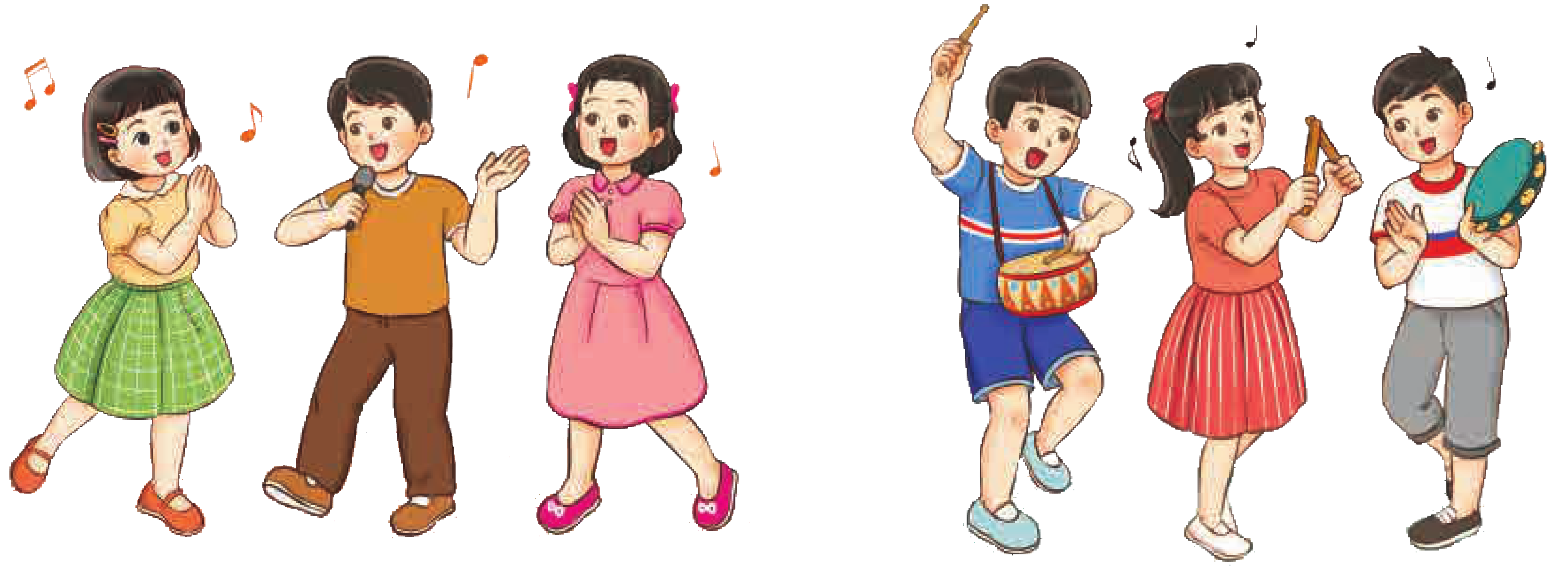 Gõ hoặc vỗ tay theo tiết tấu
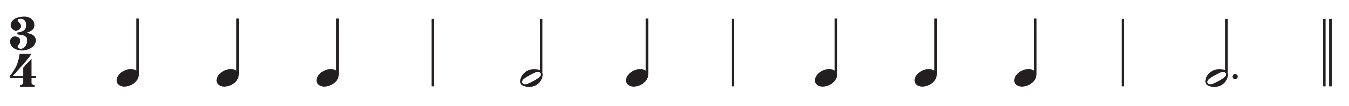 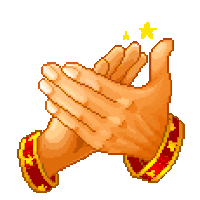 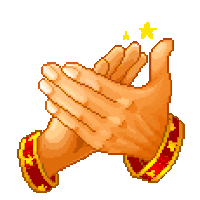 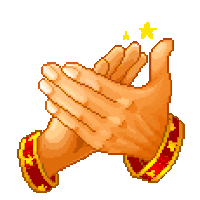 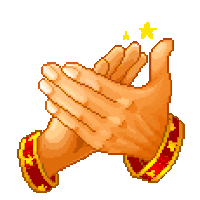 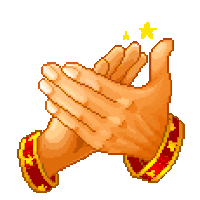 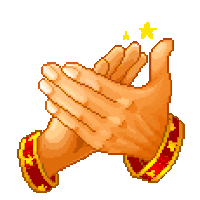 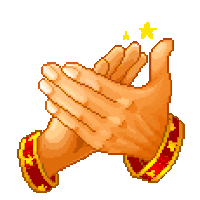 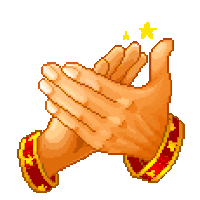 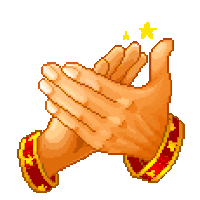 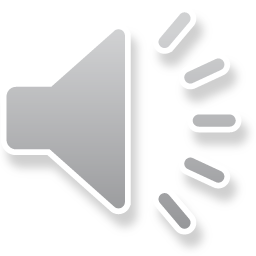 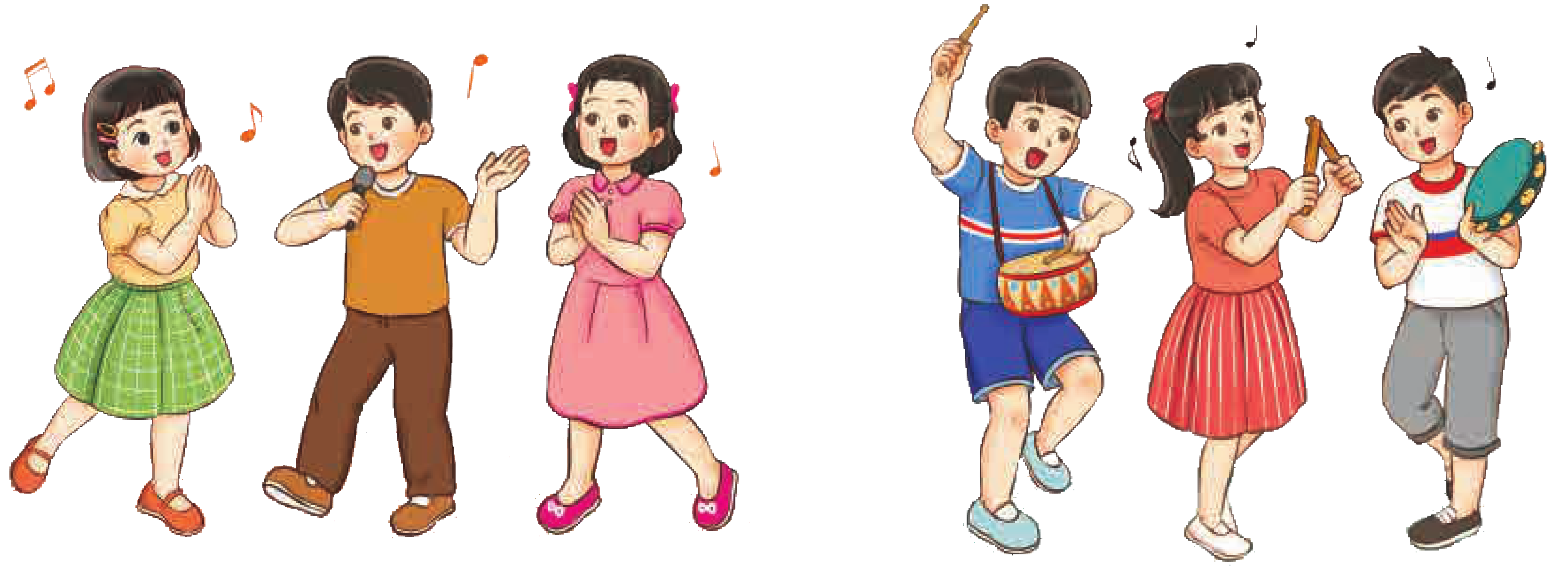 Đọc tên các nốt trong bài
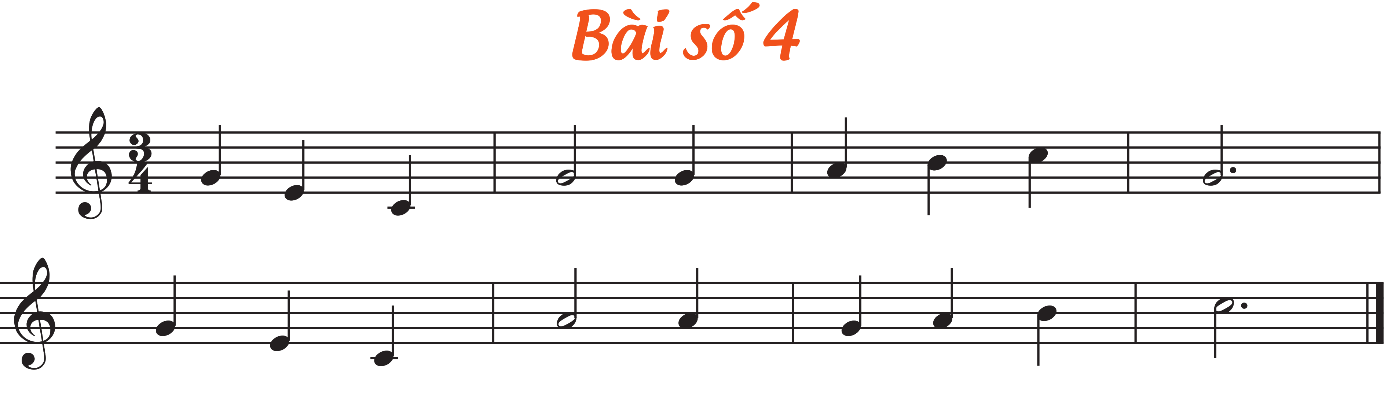 1
2
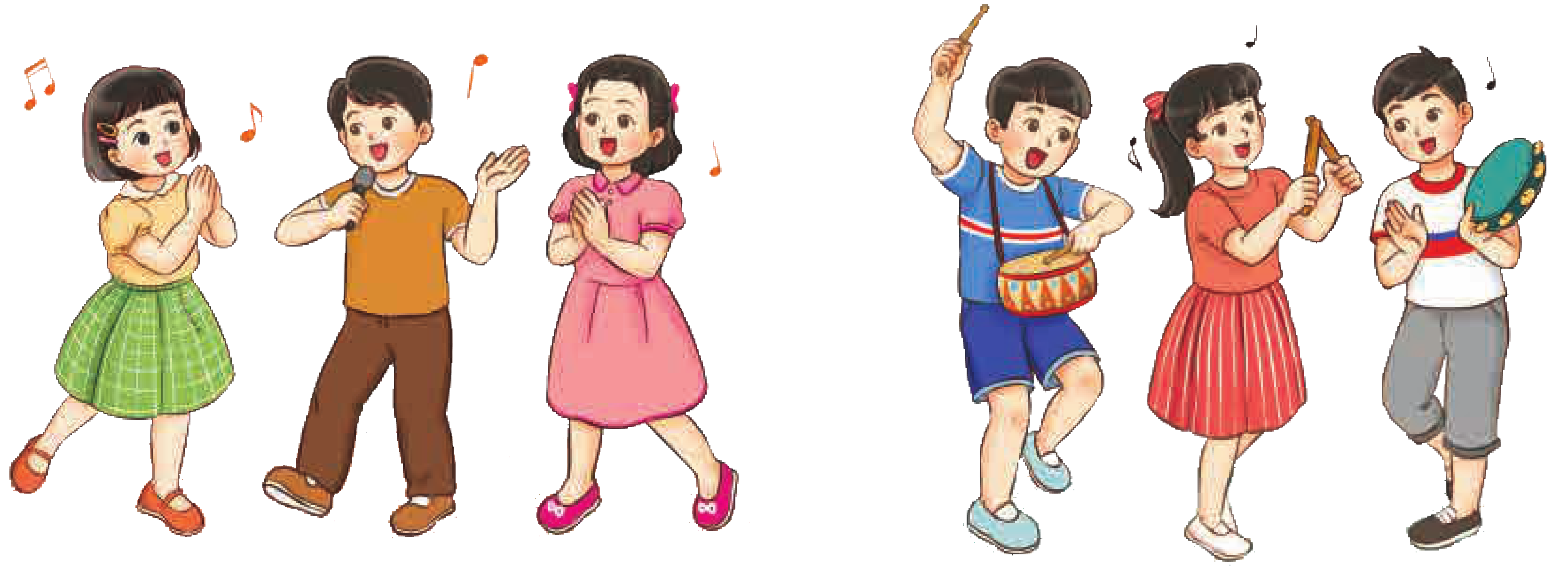 Đọc nhạc
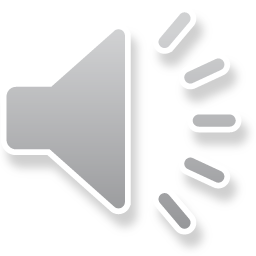 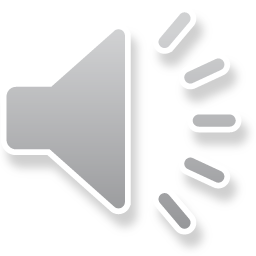 CÂU 1
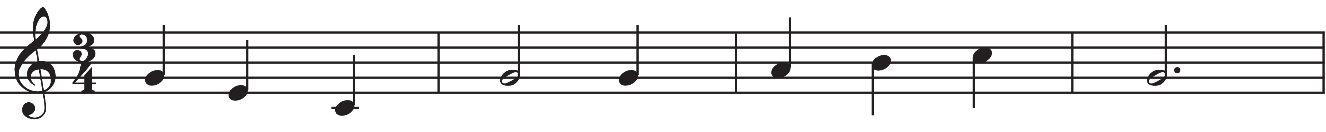 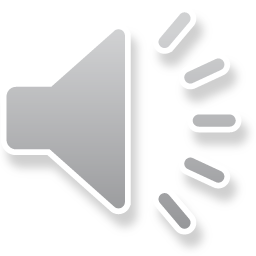 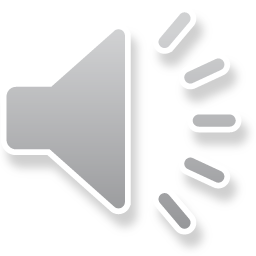 CÂU 2
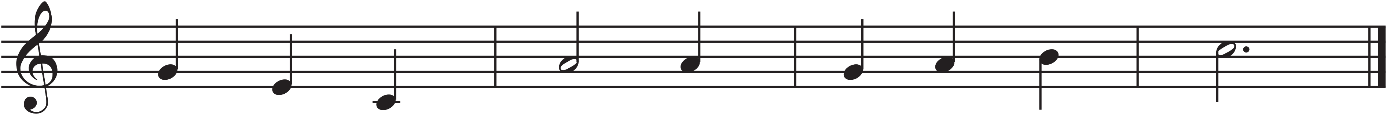 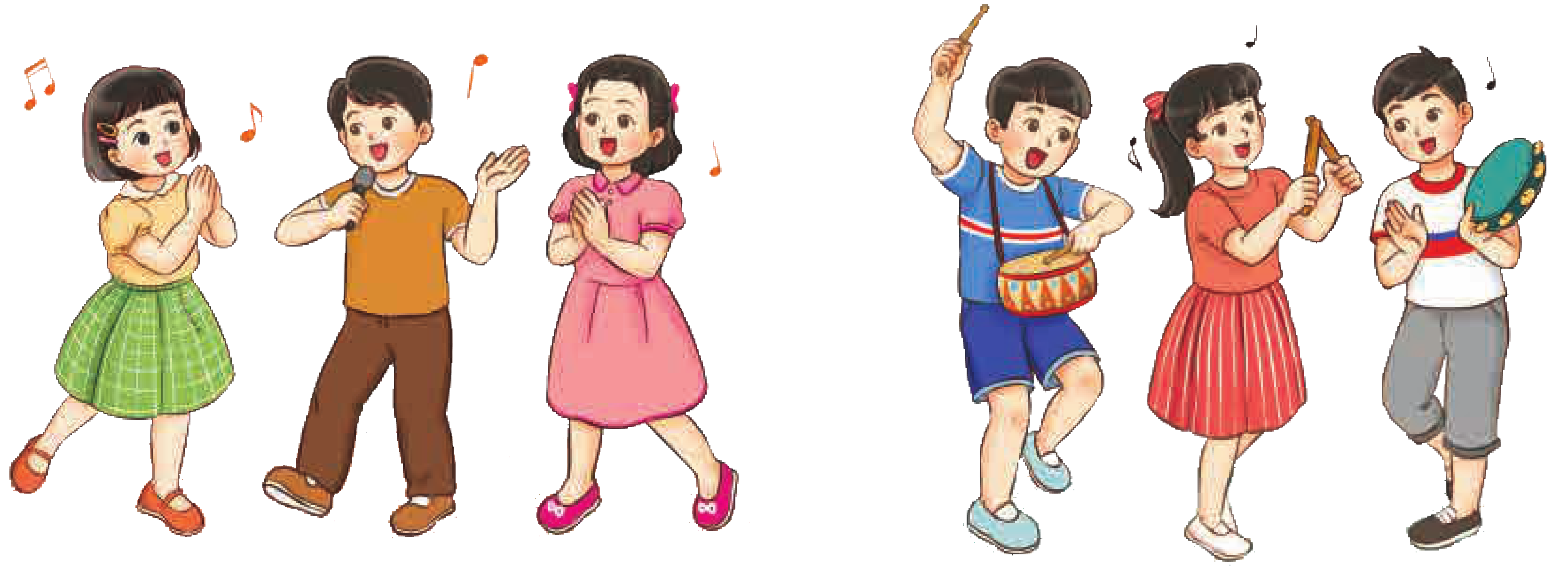 Luyện tập
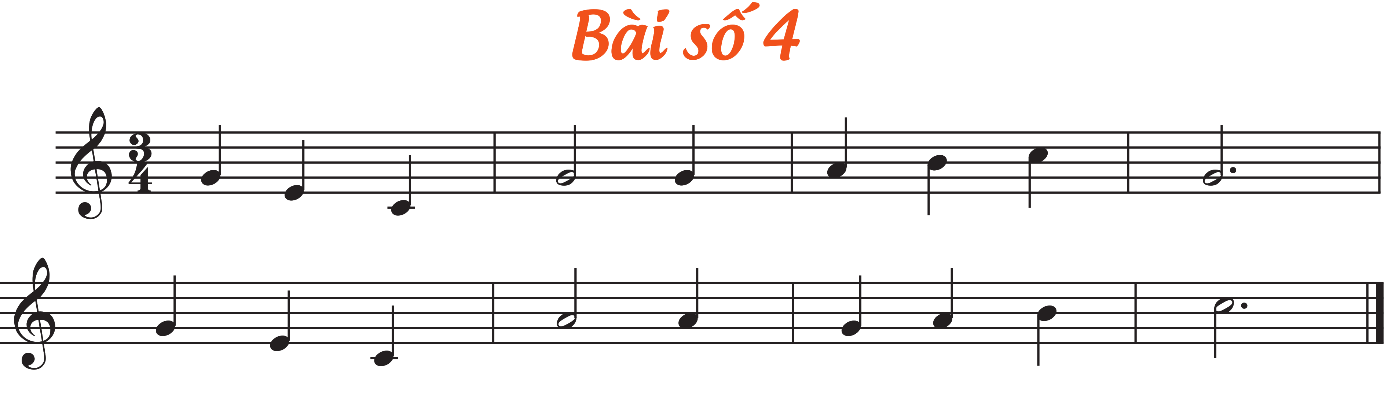 Đọc cả bài các hình thức
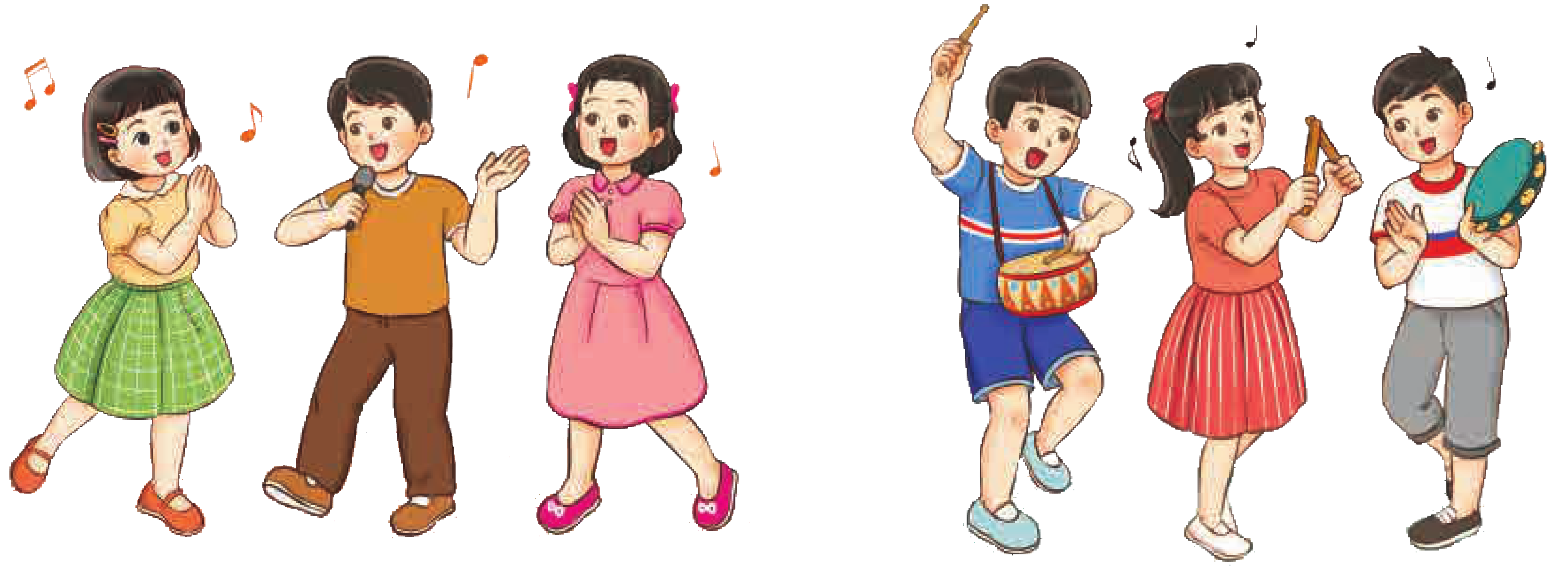 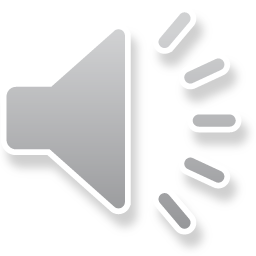 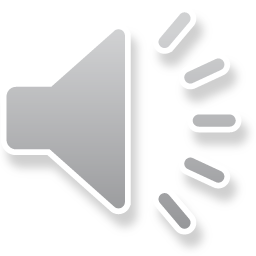 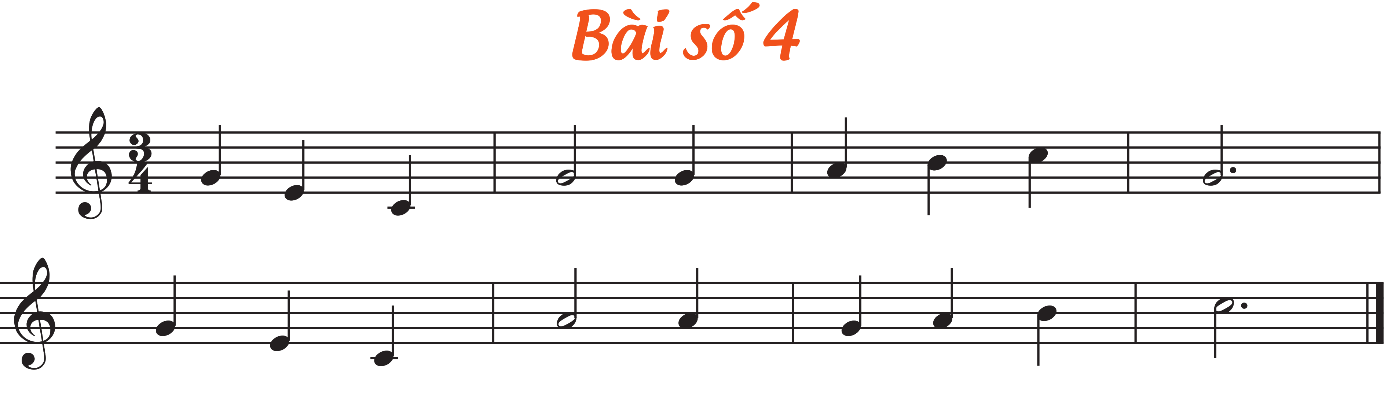 Đọc kết hợp vỗ tay hoặc gõ đệm theo phách
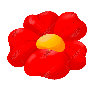 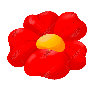 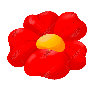 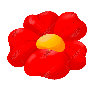 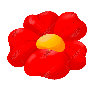 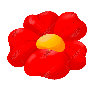 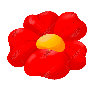 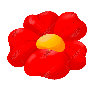 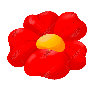 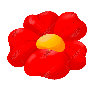 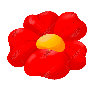 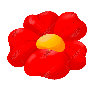 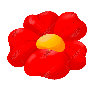 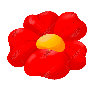 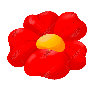 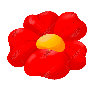 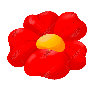 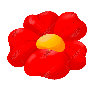 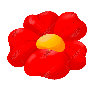 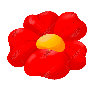 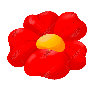 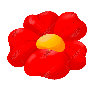 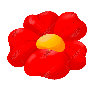 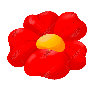 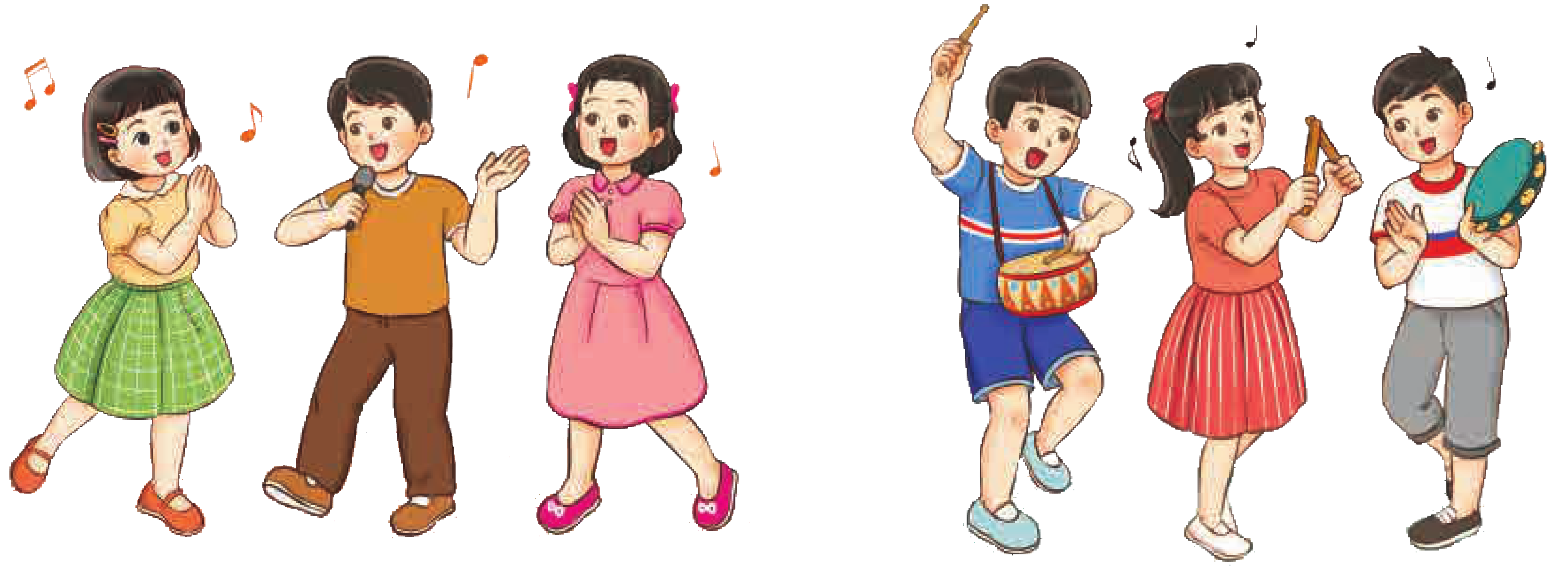 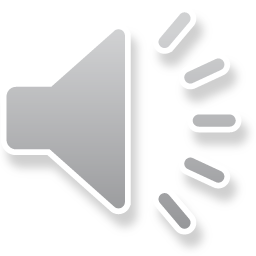 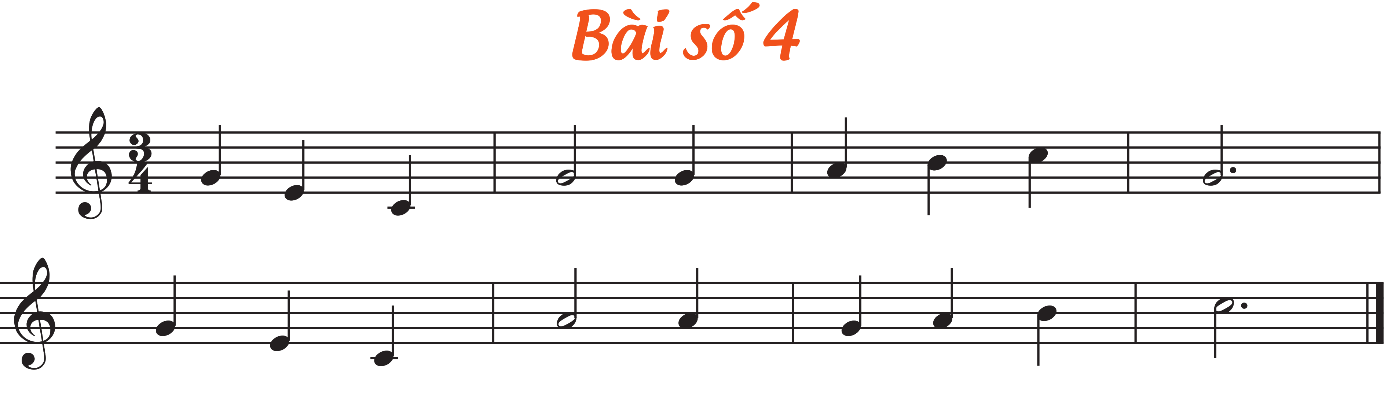 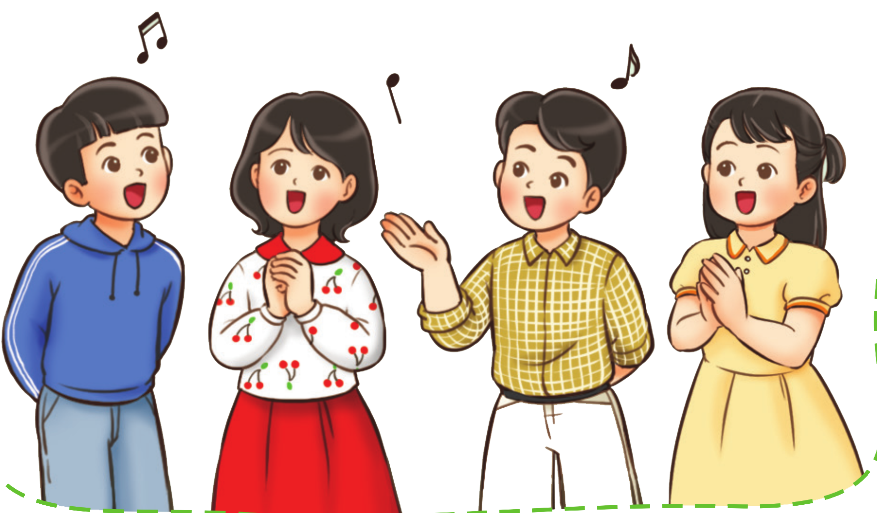 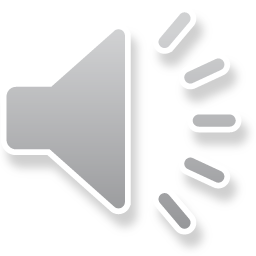 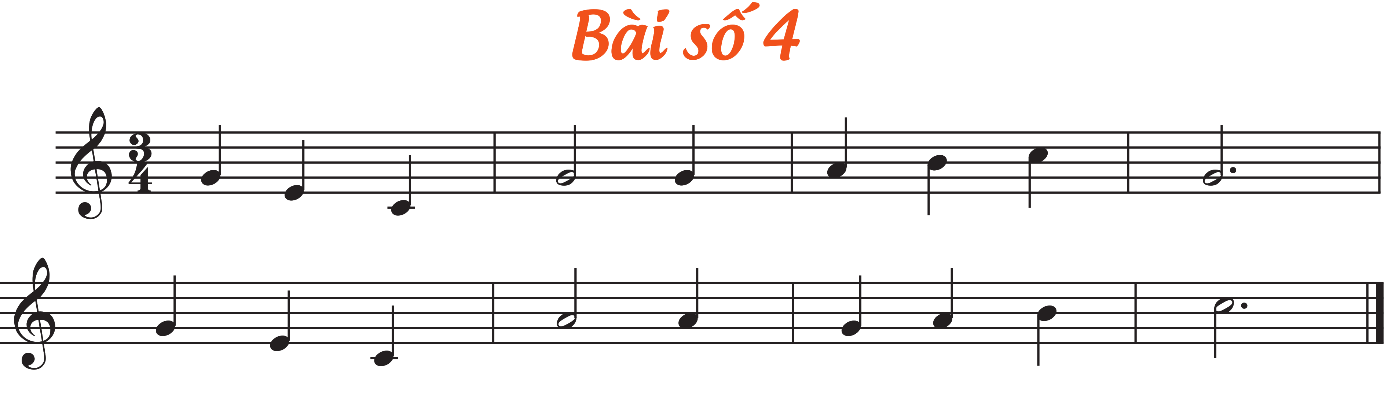 Đọc nhạc ký hiệu bàn tay
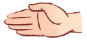 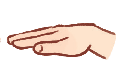 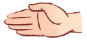 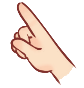 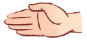 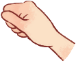 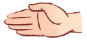 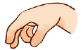 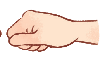 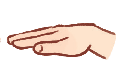 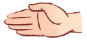 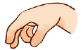 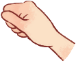 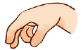 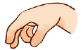 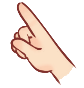 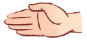 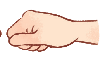 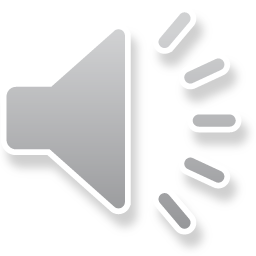 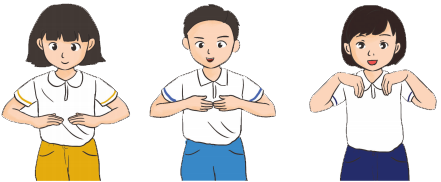 Chúc quý thầy cô mạnh khỏe
Các em học sinh chăm ngoan học giỏi
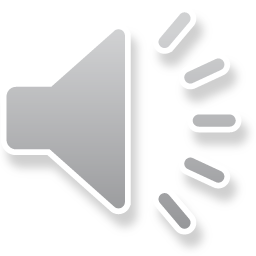 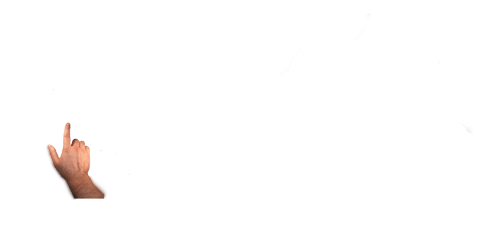 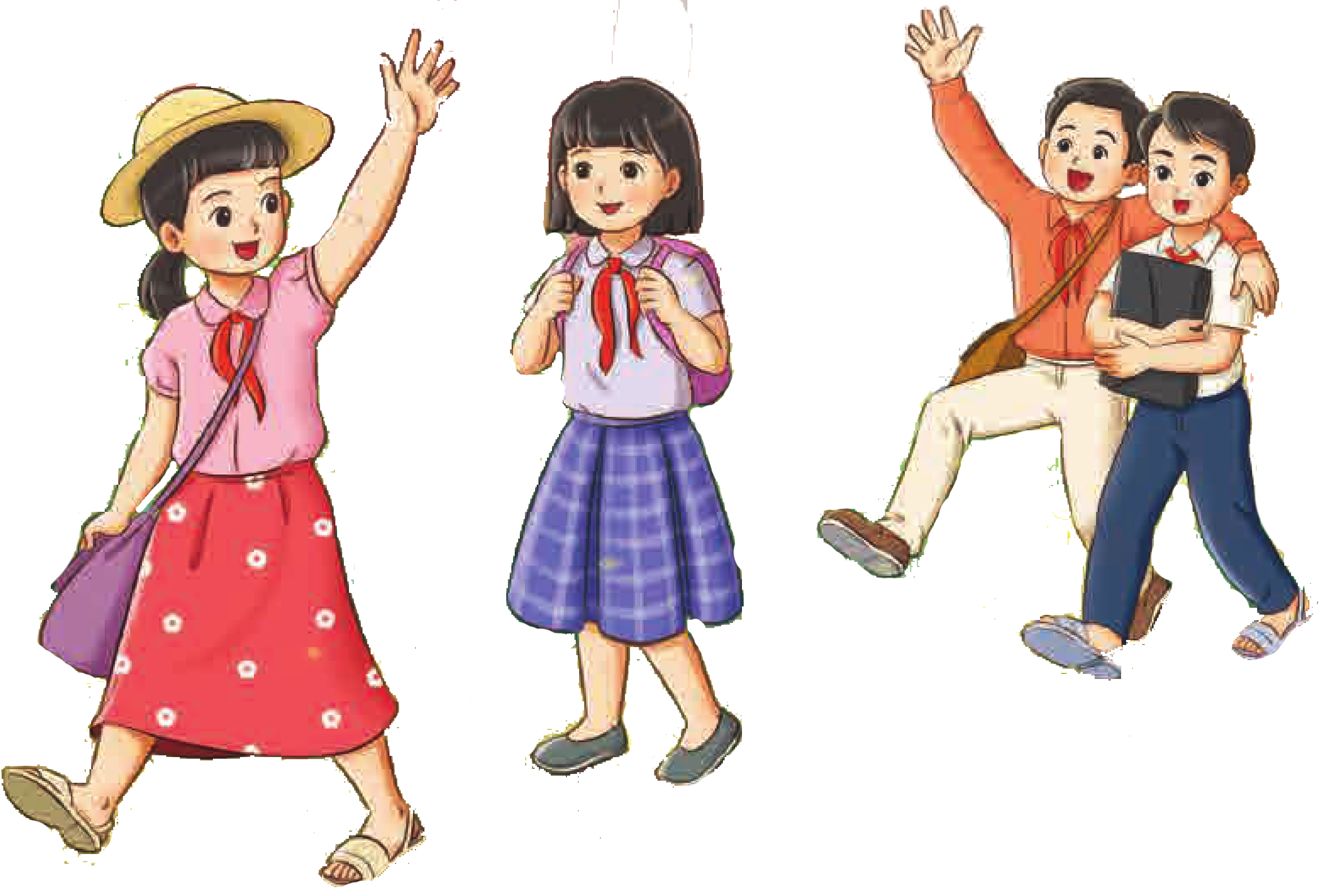